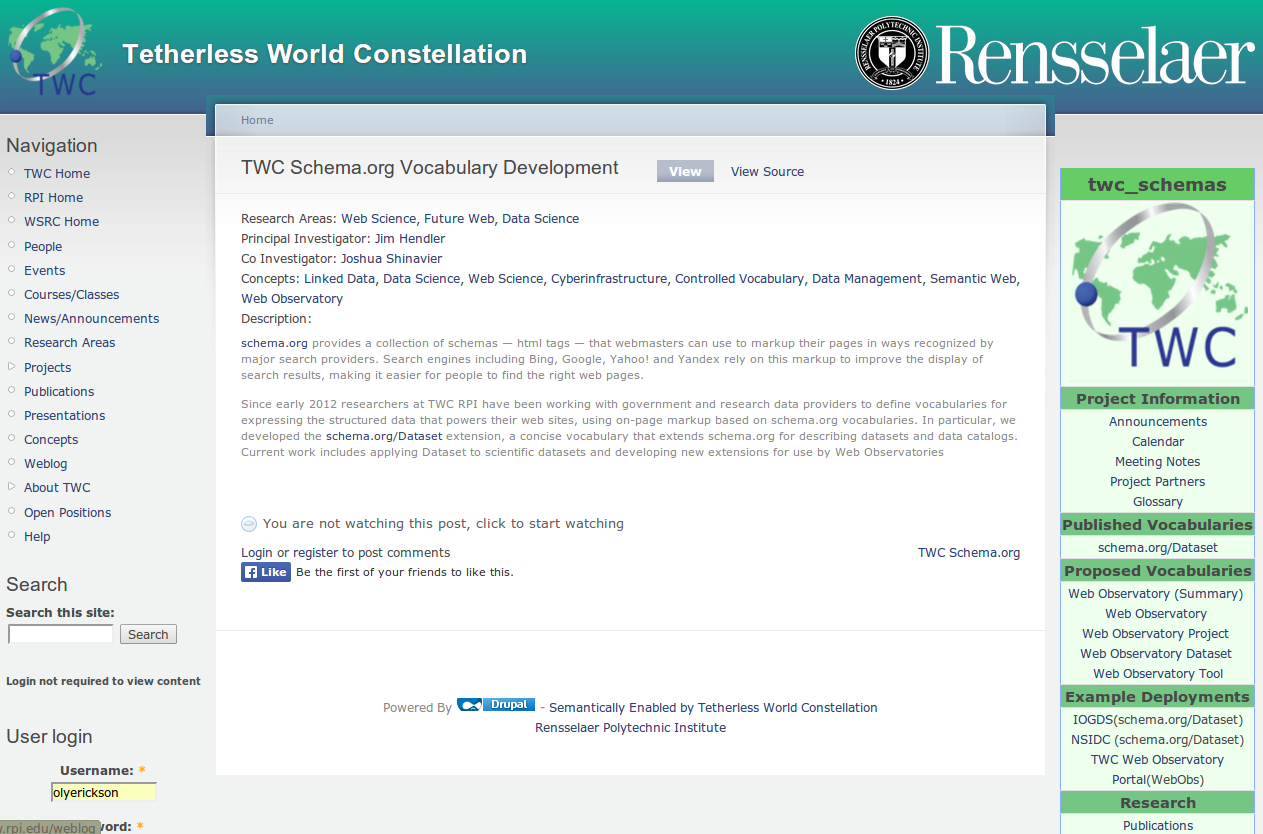 Vocabularies in
development
Demos of published
vocabs (esp. “Dataset”)
http://tw.rpi.edu/web/project/twc_schemas
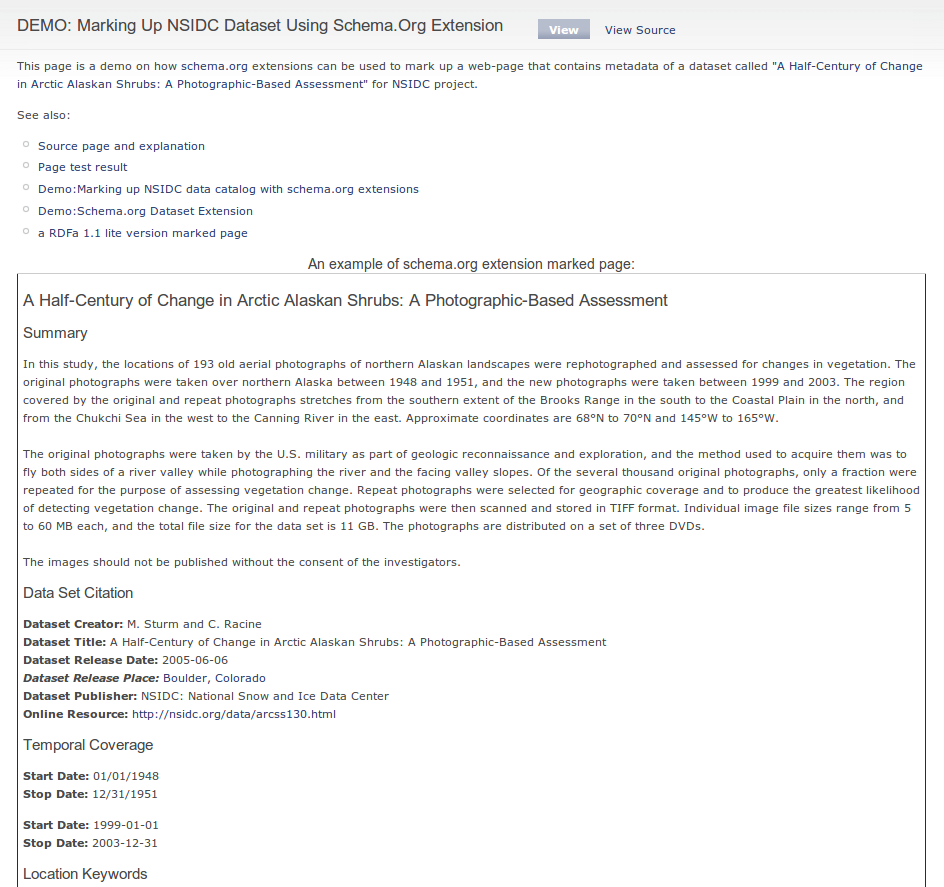 DEMO: Marking up a dataset info page
http://tw.rpi.edu/web/node/3558
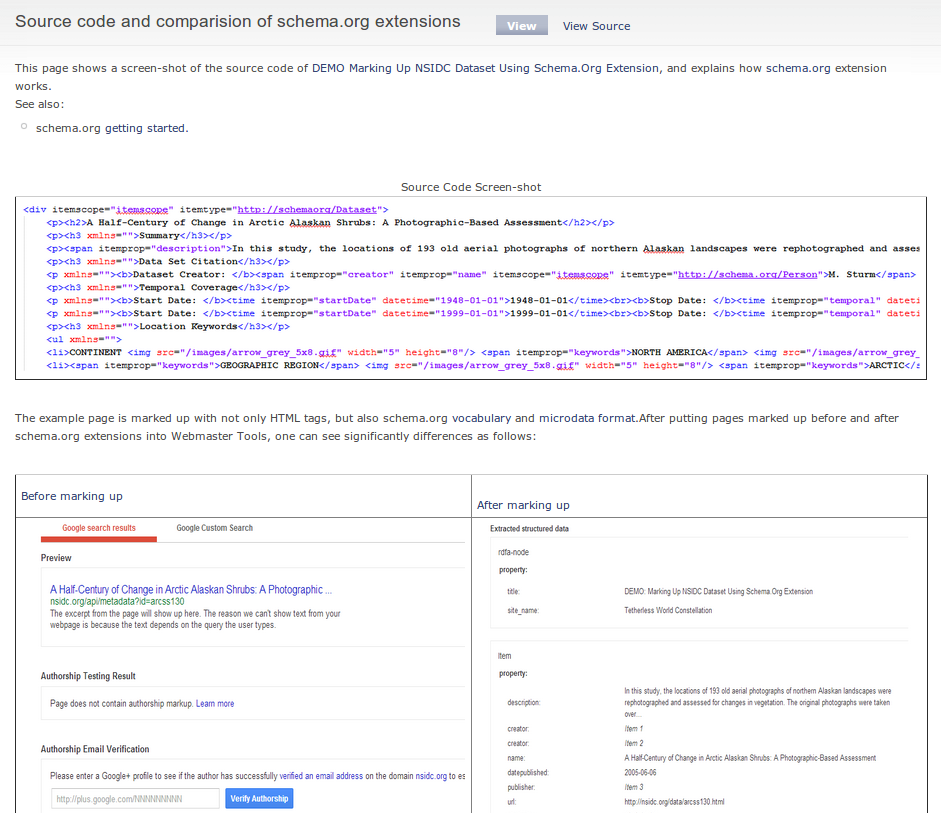 http://tw.rpi.edu/web/node/3568
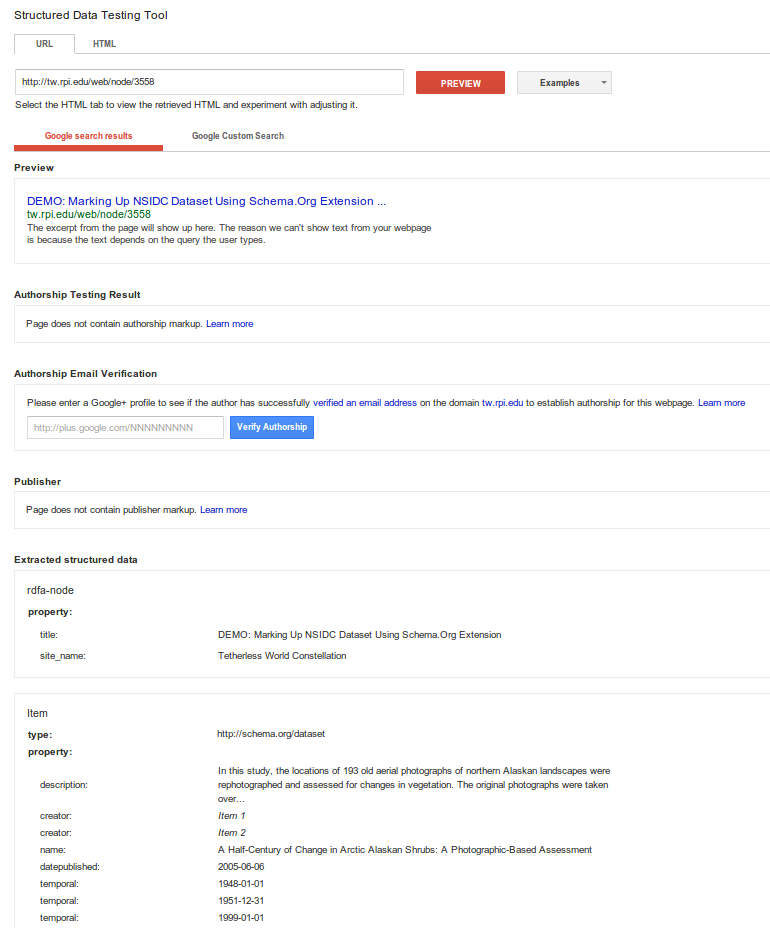 Google Structured DataTest Results
http://bit.ly/1izzqZr
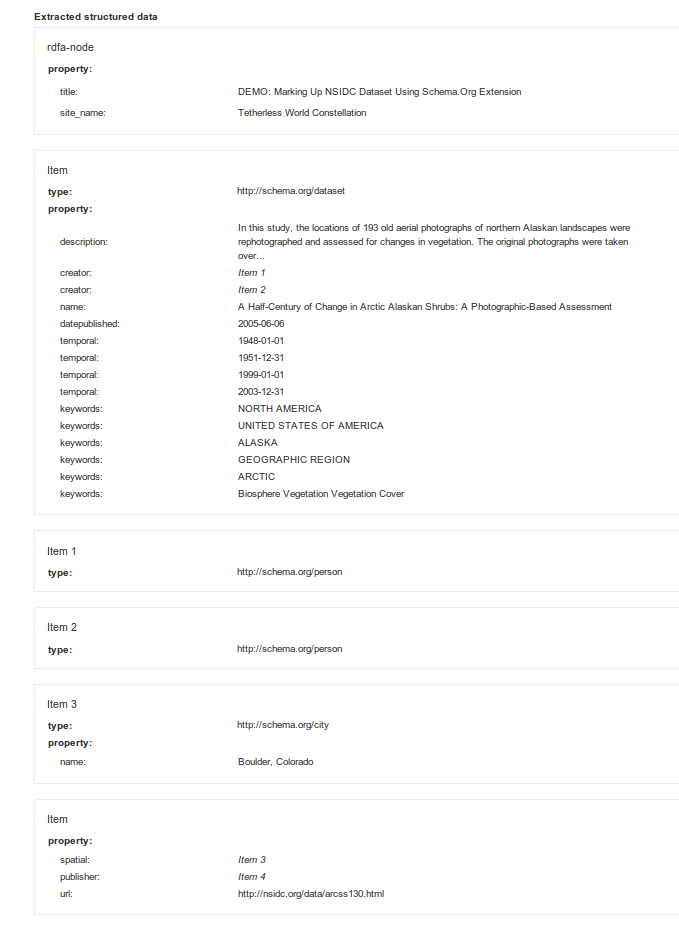 Google Structured Data Test Results
http://bit.ly/1izzqZr
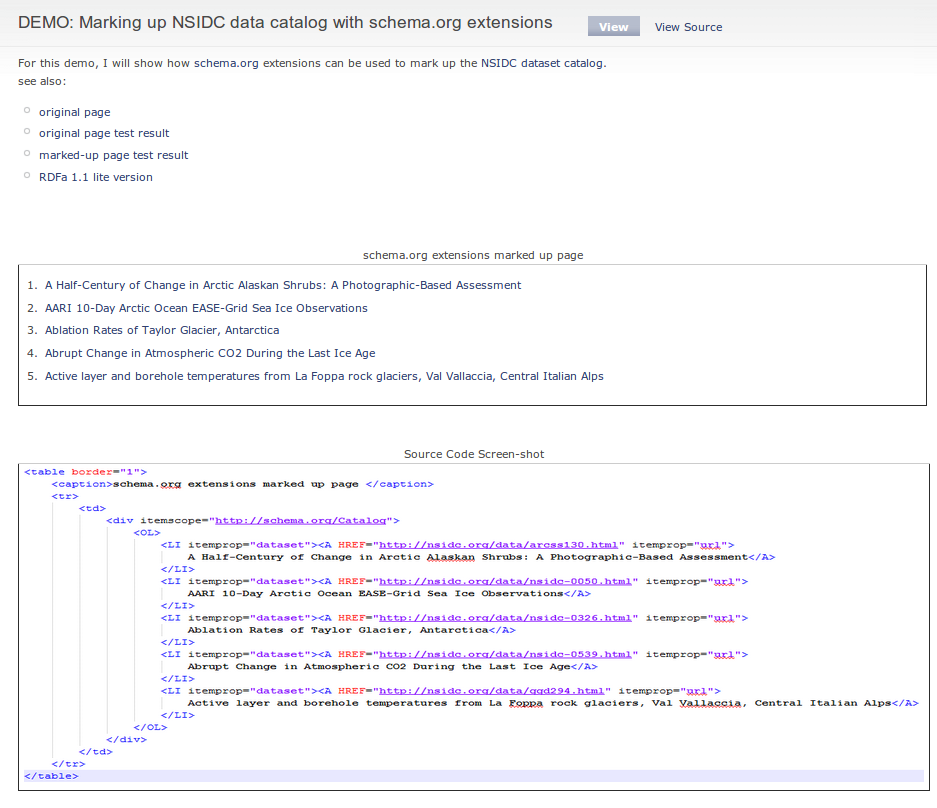 DEMO: Marking up data catalog page
http://tw.rpi.edu/web/node/3570
DEMO: Marking up data catalog page
http://tw.rpi.edu/web/node/3570
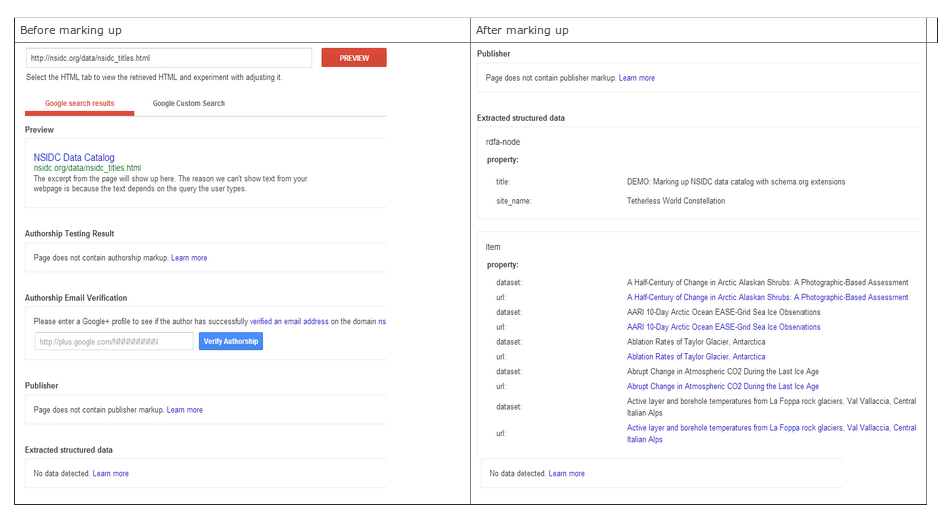 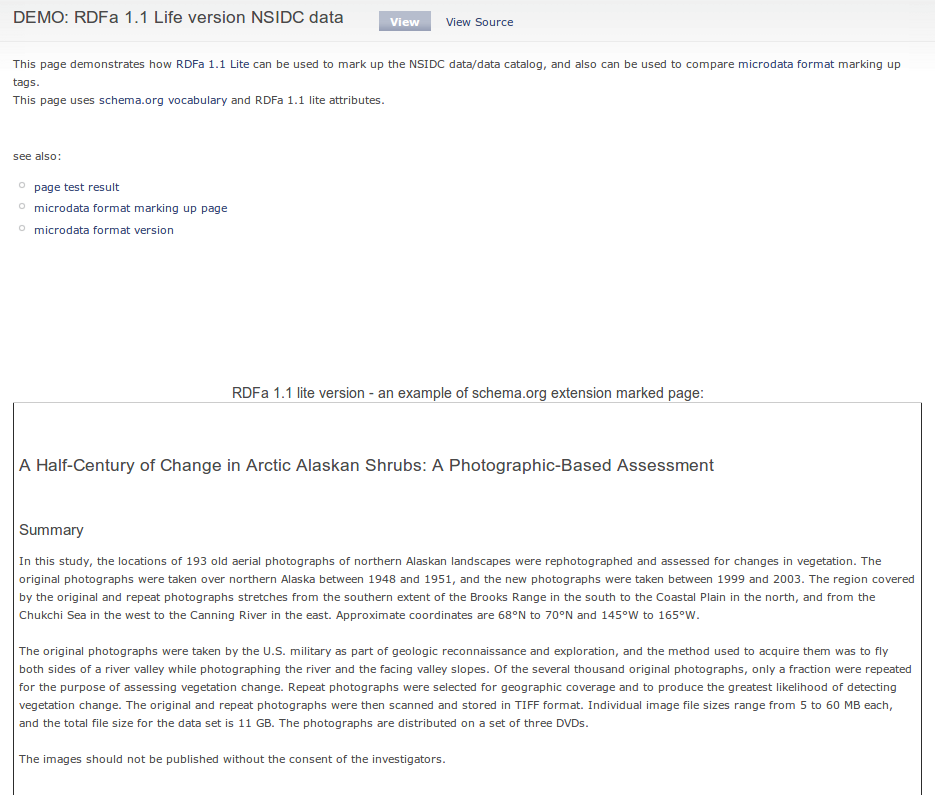 DEMO: RDFa 1.1. Lite variation of markup
http://tw.rpi.edu/web/node/3582
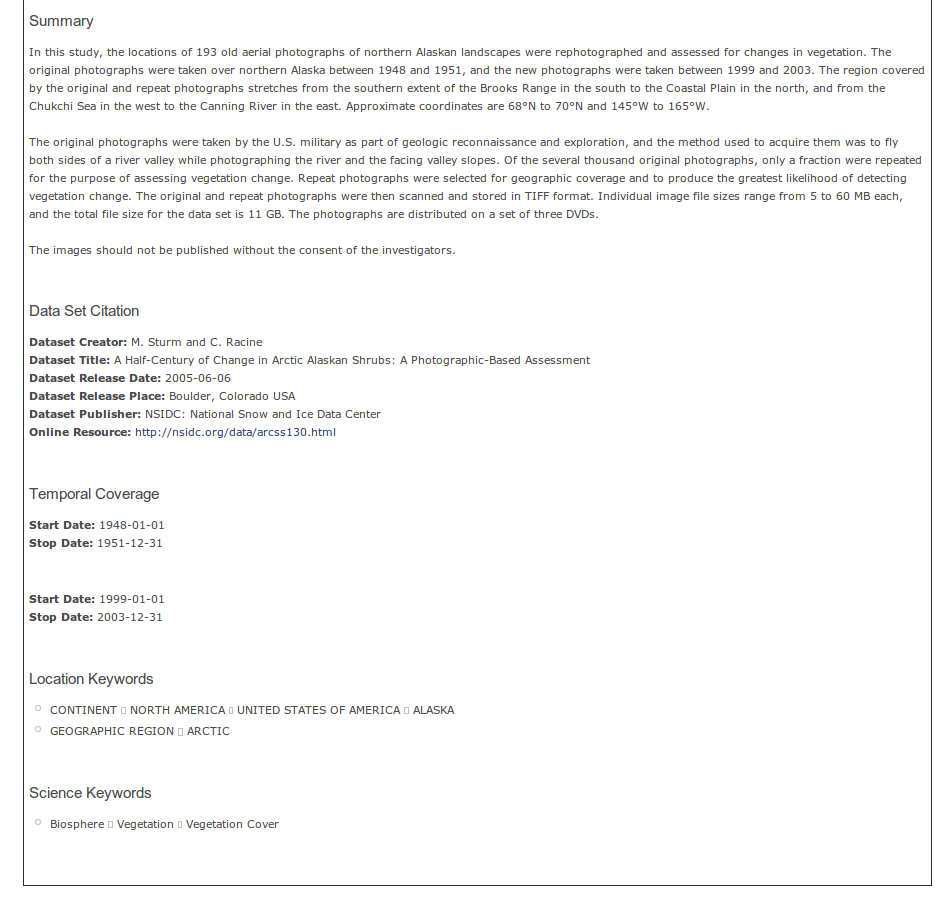 DEMO: RDFa 1.1. Lite variation of markup
http://tw.rpi.edu/web/node/3582
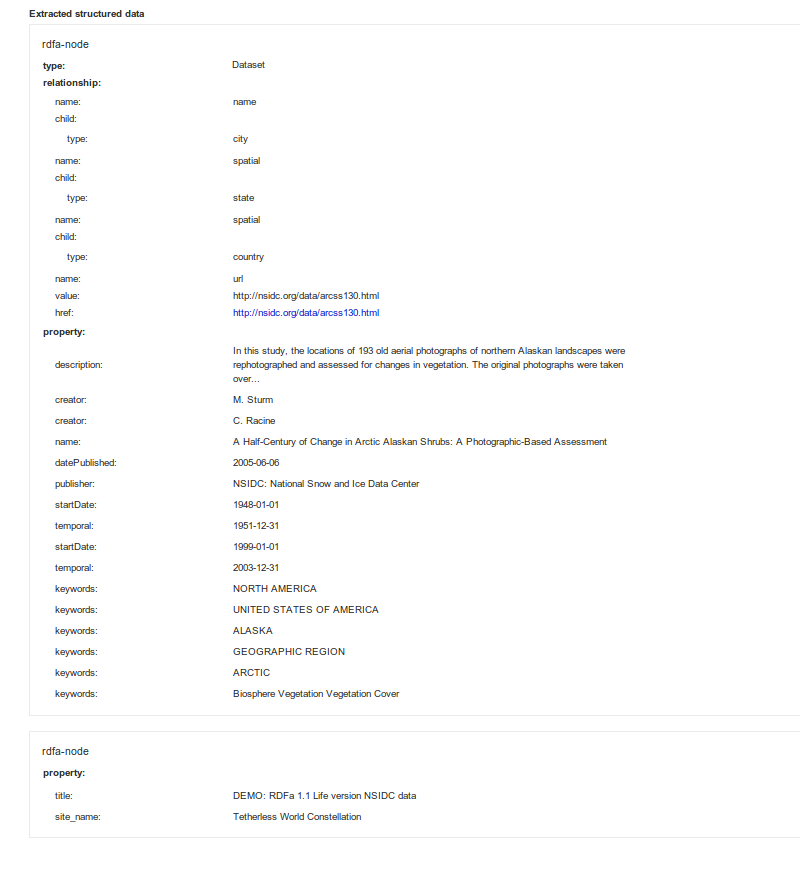 Google Test Result
http://bit.ly/1hA4rvY
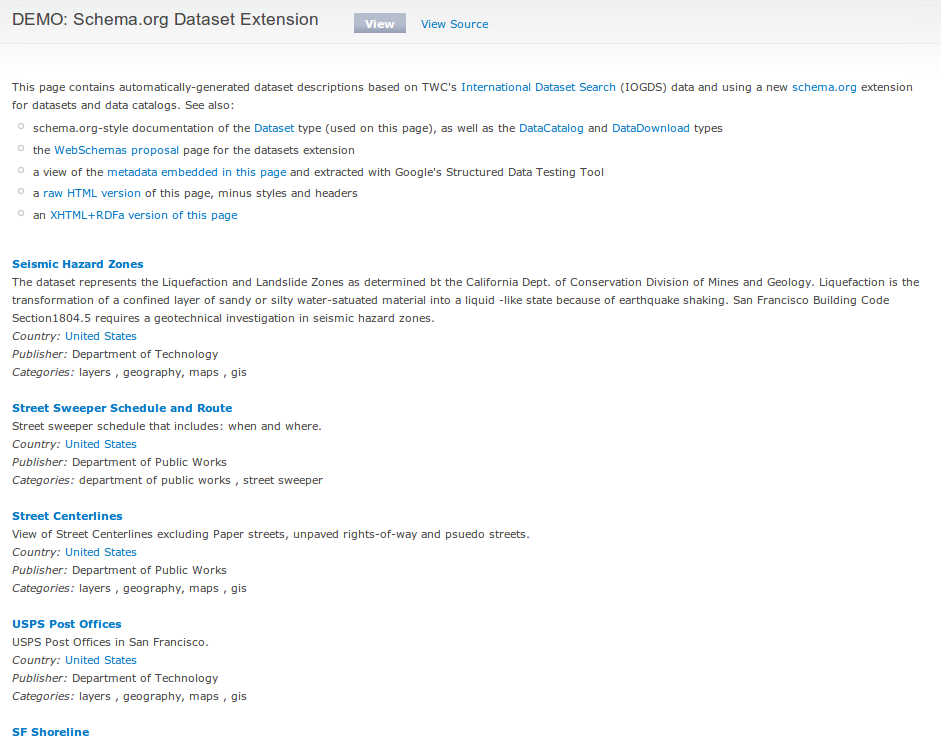 Schema.org/Dataset comprehensive demo & tutorial page
http://logd.tw.rpi.edu/schemaorg_dataset_extension